Детская школа искусств
Муниципальное автономное образовательное учреждение дополнительного образования

г. Заречный Пензенская область
Лидер
Щербакова Светлана Валерьевна 
директор с 2016 г.

Самарский  государственный педагогический университет
Высшая квалификационная категория
Организатор команды, аккумулятор идей,
 требовательность в исполнении
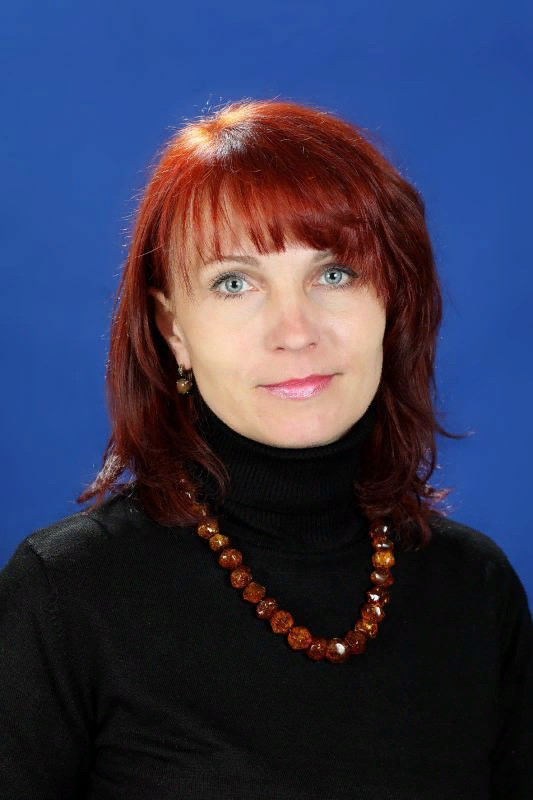 Команда
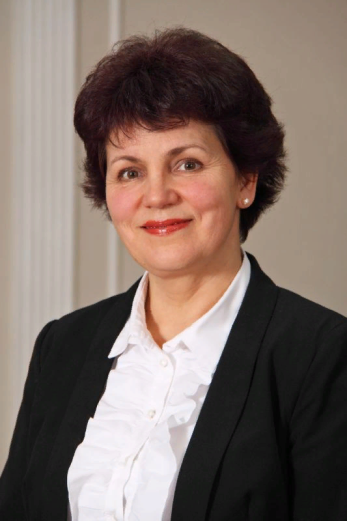 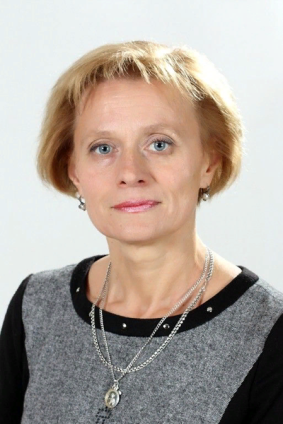 Сизова Лариса Львовна

Заместитель директора по учебно-методической работе
Куйбышевский государственный институт  культуры

Огромный опыт, профессионализм, коммуникабельность
Карамышева Ольга Ивановна
Заместитель директора по инновационно-просветительской деятельности

Пензенский государственный педагогический институт им. В.Г. Белинского
Высшая квалификационная категория
Инициативность, исполнительность, чёткое оформление документов
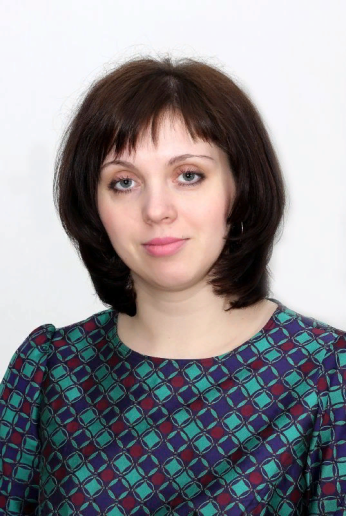 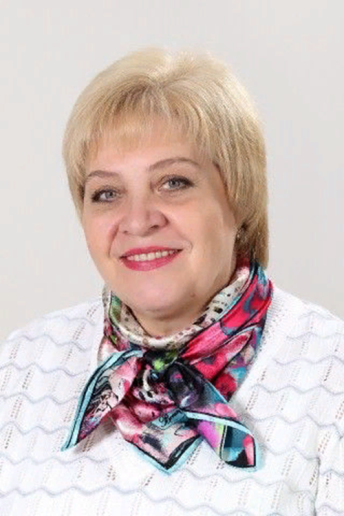 Ревина Юлия Валерьевна

Главный бухгалтер
Высшее экономическое образование

Точность
педантизм
Трефилова Елена Геннадьевна
педагог-организатор
Челябинское музыкальное училище

Коммуникабельность, творчество, умение организовать
Скачкова Елена Александровна
художник

творчество
нестандартность
аккуратность
Звуко и свето операторы
Понеделко Олег
 Александрович
                     
                   - высокий профессионализм
                   - творческий подход
                   - исполнительность и трудолюбие
Батаев Сергей 
Викторович
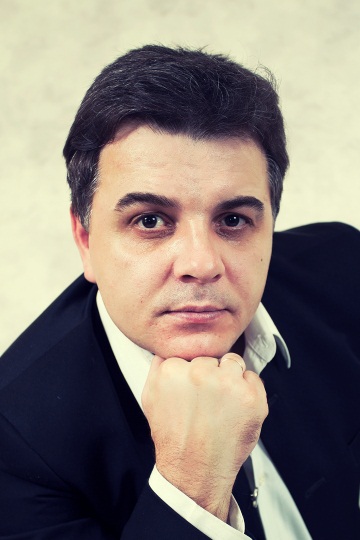 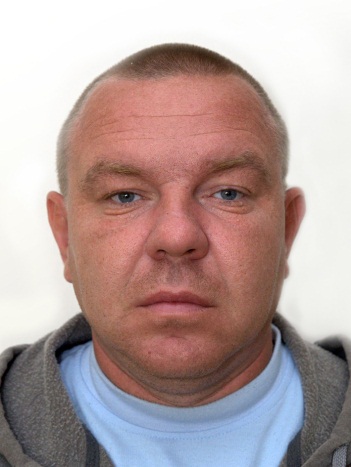 Филармония «Живое искусство»
Филармония реализуется каждый учебный год
Увеличивается количество мероприятий
Увеличивается возрастной ценз  и количество зрителей
Качество мероприятий постоянно совершенствуется
Сотрудничество с предприятиями и учреждениями города постоянно расширяется
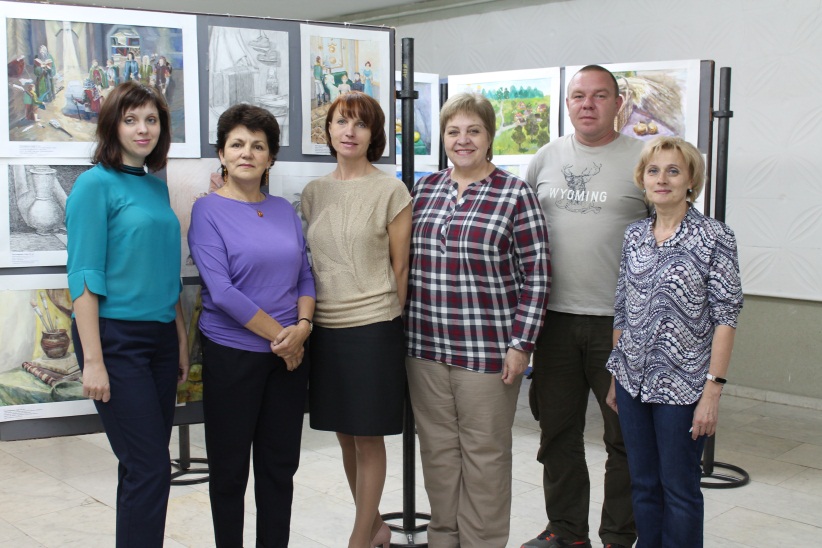 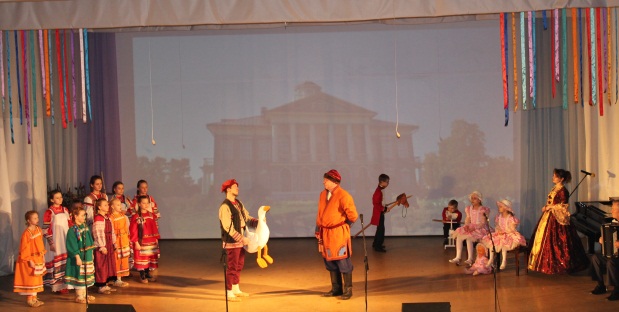 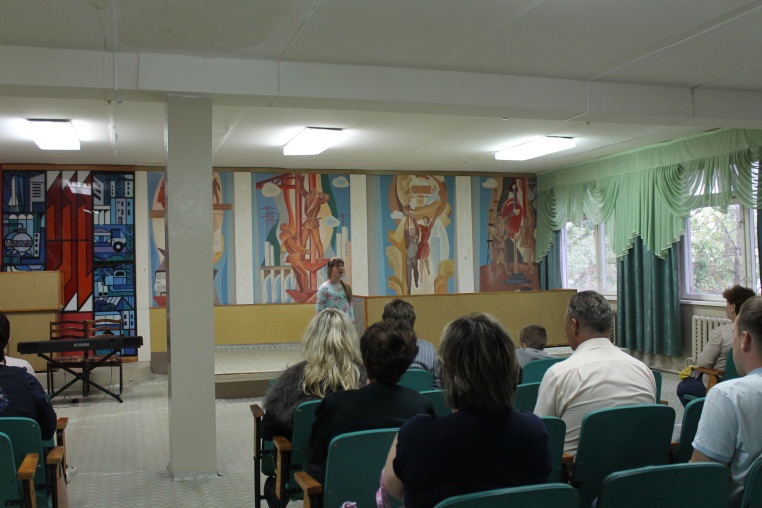 Спектакль «Как мужик гуся делил»
Выездной концерт в Автотрансе
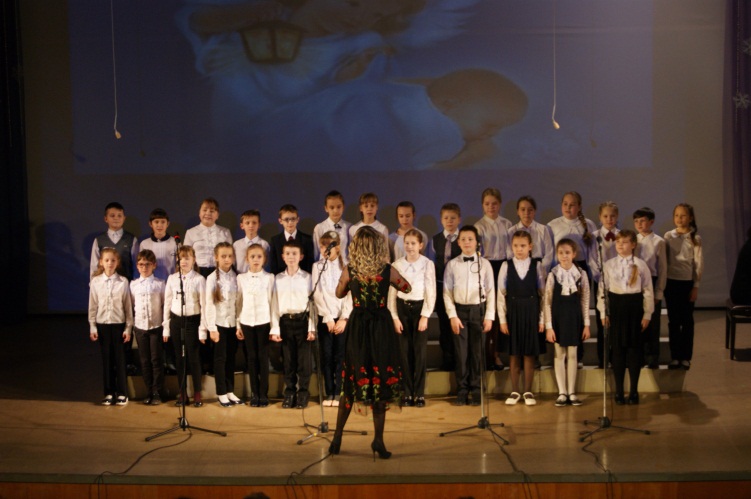 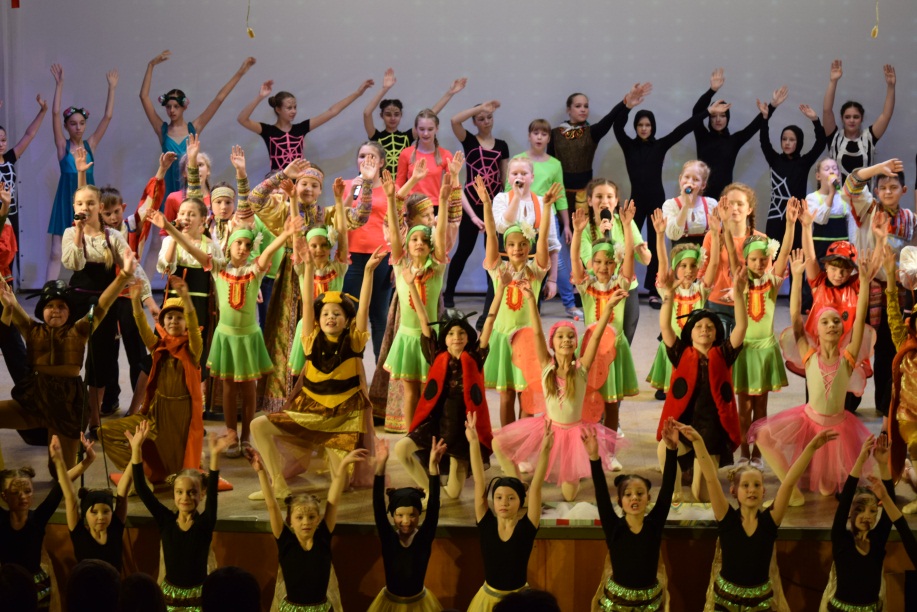 Филармония для д/с вокально-хорового отделения
Музыкальный спектакль «Муха Цокотуха на новый лад»
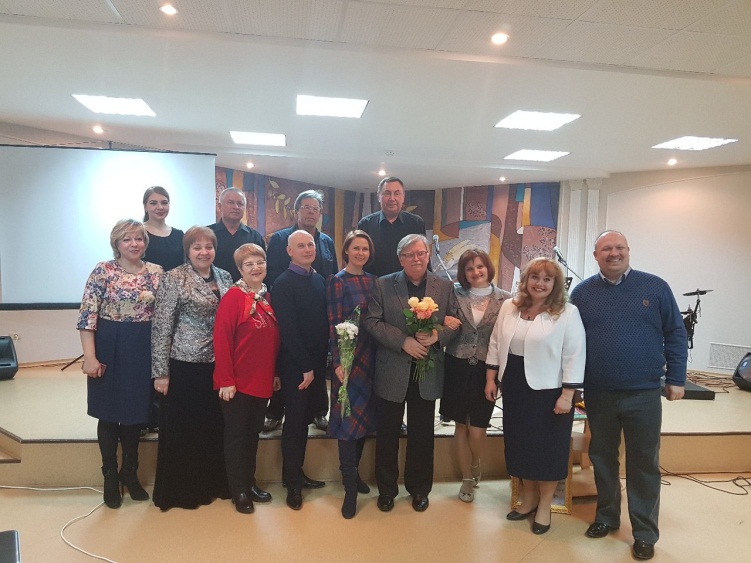 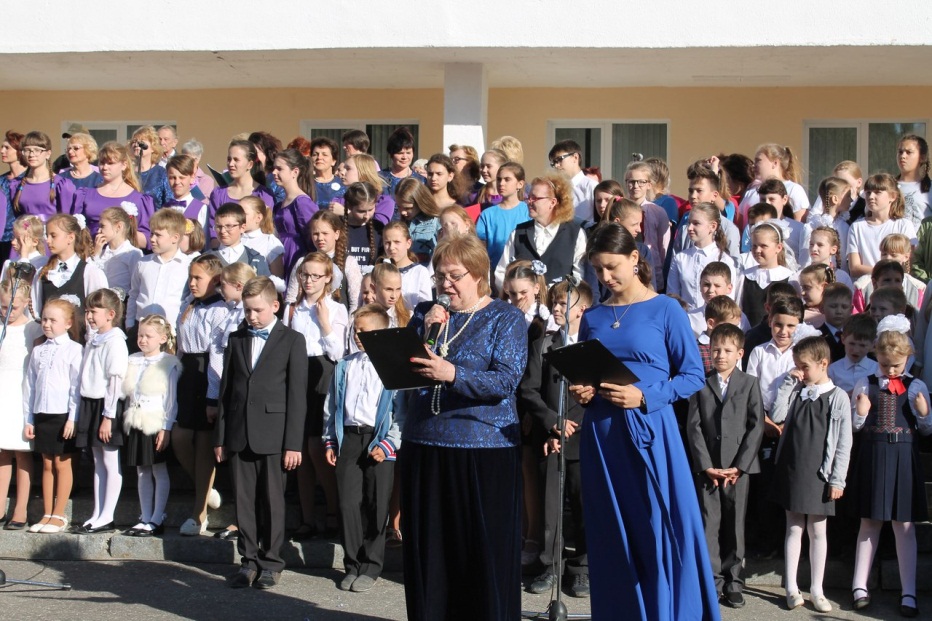 Творческая встреча с первым выпускником Г. Беляевым
Концерт к Дню славянской письменности
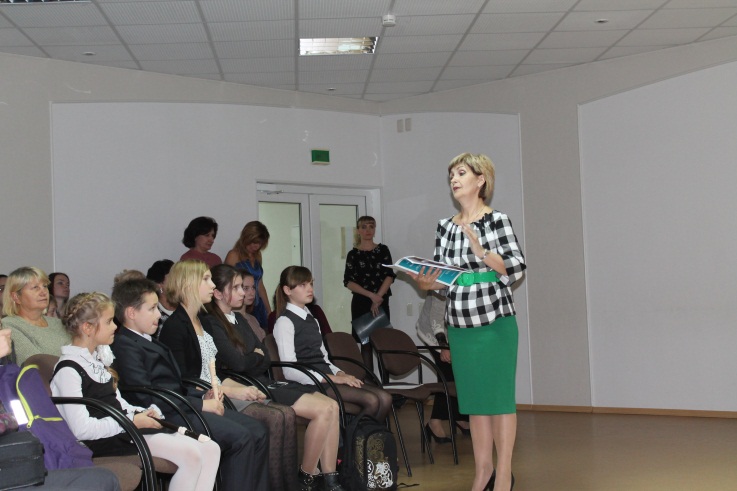 Литературно-музыкальная композиция М.И. Глинка